TITLE
Company
01/ 	Purpose
Contents
02/ 	Contents
03/ 	Contribution
04/ 	Expected effects
05/ 	Company Information
06/ 	Etc
01
Purpose
Purpose of this technologies ~
Sales
(단위:천원)
5,000
4,000
3,000
2,000
1,000
Year
‘05
‘07
‘09
‘11
‘13
‘15
02
Contents
Contents of this technologies are ~
23
732
52,000
03
Contribution
Contribution of this technologies is ~
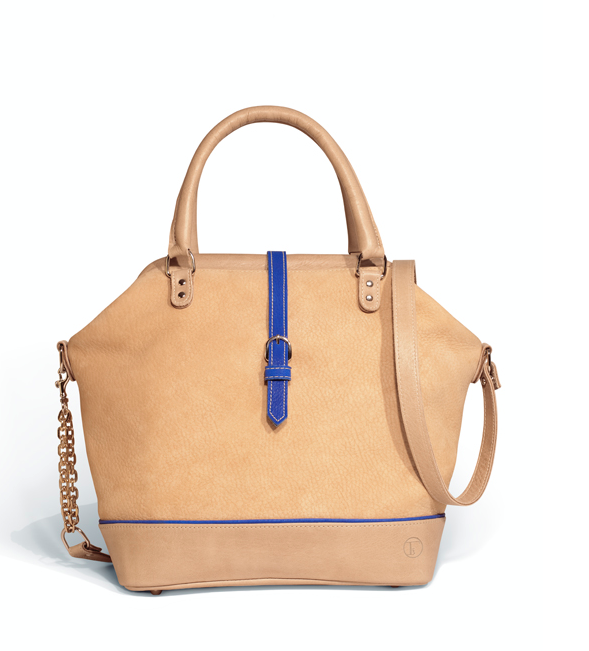 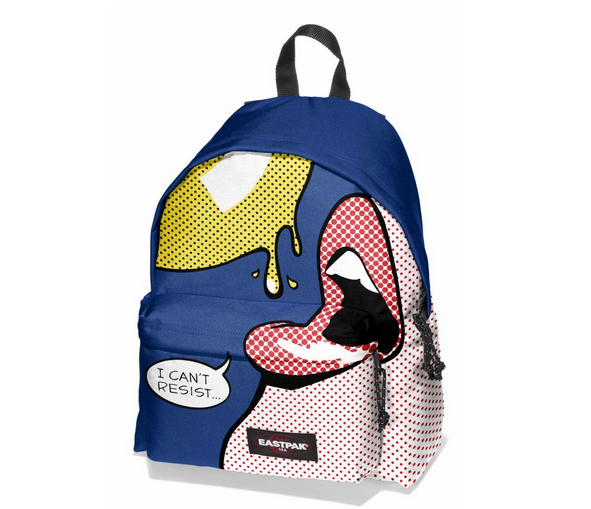 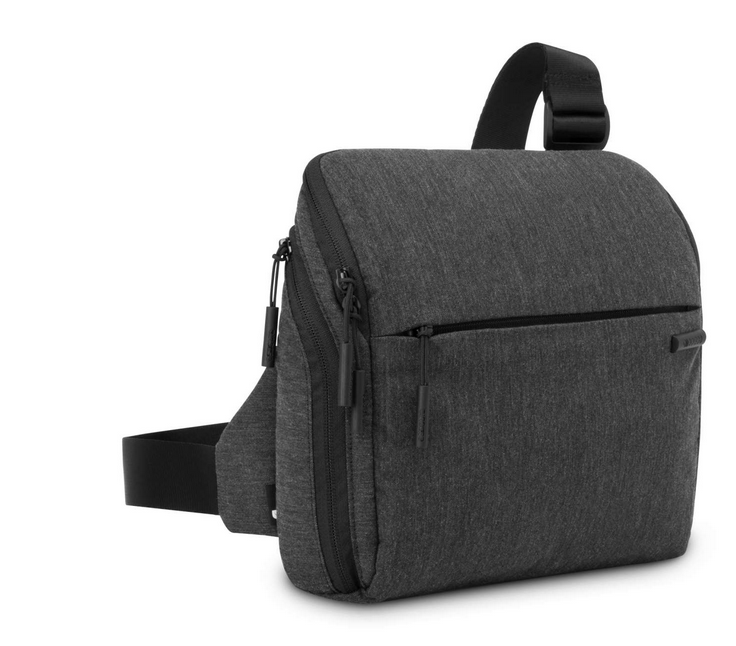 04
Expected effects
Expected effects of this technology are ~
05
Company Information
Company information is as follows~
06
Etc…
Another thing to show is ~
THANKS